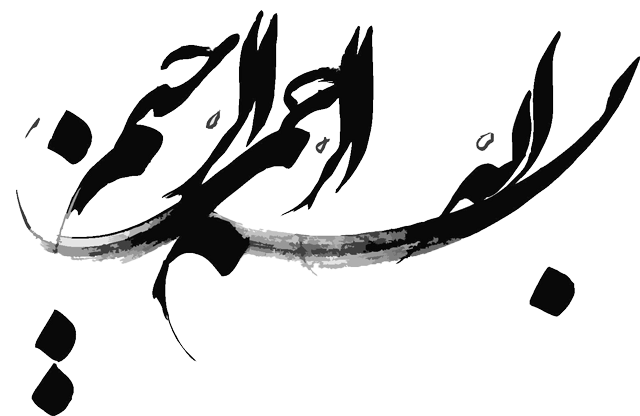 کارگاه آموزش مقاله نویسیمدرس: دکتر محمود رضا شاکرمی دانشیار گروه برق دانشگاه لرستان
دلایل نگارش یک مقاله علمی:
1- توسعه دانش: اگر شما یافته‌های نوین حاصل از یک مطالعه پژوهشی دارید و یا به جمع‌بندی یافته‌های سایرین در قالب یک مطالعه مروری پرداخته‌ و به موضوع جدیدی دست یافته‌اید، اگر شما نقطه نظر نوینی درباره یک موضوع دارید و یا این‌که نسبت به مقاله تازه منتشر شده‌ای، ایرادی وارد می‌دانید و یا حتی در فعالیت‌های روزمره خود با یک مورد یا موارد نادر از یک بیماری و یا عارضه برخورد کرده‌اید، آن وقت ضرورت دارد که این یافته‌های نوین خود را به ترتیب در قالب یک مقاله پژوهشی اصیل، یک مقاله مروری، یک مقاله نقطه نظرات شخصی، یک نامه به سردبیر، یک گزارش مورد و یا یک گزارش موارد به رشته تحریر درآورید. بدون شک، این اقدام شما باعث توسعه دانش موجود خواهد شد.
2- حل مشکلات: گاهی اوقات ممکن است شما با پژوهش خود، راه حل برخی از مشکلات مربوط با سلامت فرد، خانواده، یک گروه اجتماعی و یا شغلی خاص و یا جامعه را کشف کرده باشید. آنگاه ضروری است که برای ثبت یافته‌های خود و در اختیار گذاشتن آن به سایرین به ویژه برای کاربرد یافته‌های مطالعه شما در شرایط مشابه، اقدام به نوشتن مقاله نمائید. این قبیل تحقیقات در قالب تحقیقات مرتبط با نظام سلامت از اهمیت شایان توجهی برخوردار می‌باشد.
دلایل نگارش یک مقاله علمی:
3- توسعه بخش، سازمان و یا دانشگاه محل خدمت نویسنده: بدیهی است نگارش یک مقاله و چاپ آن در یک مجله معتبر علمی منجر به توسعه بخش، سازمان و یا دانشگاه محل خدمت نویسندگان خواهد گردید. این نکته نه تنها کمک خواهد کرد که سازمان یا دانشگاه محل خدمت نویسندگان در سطح ملی و بین‌المللی شناخته شده و آبروی علمی به‌دست آورد، بلکه منجر به افزایش دریافت بودجه‌های پژوهشی از طرف نهادهای دولتی و یا خصوصی نیز می‌گردد، چرا که نشان می‌دهد این سازمان و یا دانشگاه دارای افراد با انگیزه‌ای می‌باشد که می‌توانند پروژه‌های پژوهشی را تا رسیدن به نتایج مطلوب دنبال نمایند.
4- توسعه فردی: همانند توسعه سازمان، نگارش مقالات علمی موجبات توسعه فردی نویسندگان خود را فراهم می‌آورند. نگارش مقالات علمی موجب غنای کارنامه علمی نویسندگان خود را فراهم ‌آورده و برای آن‌ها آبروی علمی مطلوبی را به‌همراه خواهد داشت. چنین نکته‌ای سبب خواهد شد که نویسندگان مقالات علمی از نظر ملی و بین‌المللی مورد شناخت قرار گیرند و نهادهای دولتی و یا خصوصی با طیب خاطر بیشتری، پروژه‌های پژوهشی خود را در اختیار این محققین یا سازمان‌های محل خدمت آن‌ها قرار دهند.
دلایل نگارش یک مقاله علمی:
5- ارتقائ سلسله مراتب اداری: به‌علاوه نگارش مقالات علمی کمک می‌نماید تا نویسندگان آن بتوانند در سلسله مراتب اداری خود ارتقاء یابند. این نکته بیانگر آن است که چطور یک دانشمند می‌تواند پله‌های نردبان ارتقاء را به‌درستی طی نموده و در میان همکاران خود، به مقام‌های علمی بالاتری دست یابد.
6- آموزش یادگیری : شواهد موجود نشان می‌دهند که با نگارش مقالات علمی، نویسندگان توانایی‌های علمی و پژوهشی خود را ارتقاء می‌بخشند. آن‌ها، نه تنها با جستجوی در منابع موجود، این اطمینان را حاصل می‌نمایند که یافته‌های علمی آن‌ها قبلاً توسط فرد یا افراد دیگری گزارش نشده است، بلکه با شناخت نقاط تاریک و یا تناقضات موجود در حوزه تخصص خود، سعی در ارائه یافته‌های نوین می‌نماید که این نقاط تاریک را روشن نموده و یا تناقضات موجود را تفهیم نماید.
چطور مقاله نویس خوبی شویم؟
۱- تا می‌توانید مقاله بخوانید: یک جمله قدیمی هست که می‌گوید اگر می‌خواهید موفق باشید فقط کافی است کارهایی که افراد موفق انجام داده‌اند را تکرار کنید. برای اینکه مقاله نویسی را شروع کنید باید ابتدا مقالات بسیاری را در حیطه خودتان بخوانید..
۲- یک پژوهش را عیناً تکرار کنید: شما می‌توانید یک مقاله را انتخاب و عیناً آن را انجام دهید. این کار در دنیای علم بسیار مرسوم است چرا که هر پژوهشی باید بارها تکرار شود تا بتوان در مورد آن با قطعیت نظر داد. شما می‌توانید ابزارها و پرسشنامه‌های آن پژوهش را دوباره اجرا کرده و مطابق با آن مقاله، خودتان شروع به نوشتن مقاله کنید.
۳- از همایش‌ها شروع کنید: همایش‌ها را می‌توان یک کلاس آموزش مقاله نویسی دانست. برخلاف نظر برخی افراد، همایش‌ها به درد نخور نیستند. حداقل فایده آن‌ها این است که بسیاری از دانشجویان مقاله نویسی را از ارسال مقاله برای همایش شروع می‌کنند. در همین سایت صدها همایش معرفی شده است. یکی را انتخاب کنید و یک مقاله هر چند ضعیف را برای آن ارسال نمایید. حداکثر چیزی که از دست خواهید داد این است که مقاله شما رد خواهد شد. همچنین می‌توانید در چند همایش بدون ارائه مقاله شرکت کنید.
چطور مقاله نویس خوبی شویم؟
۴- هرچه زودتر یک مقاله بد بنویسید!: منظور ما این است که نوشتن یک مقاله هر چند که ضعیف و بسیار ابتدایی باشد، از ننوشتن آن بهتر است. حتی می‌توانید همین امروز یک مقاله بنویسید.
۵- از دانشجویان دیگر کمک بخواهید: یک مقاله را با قلم خود بنویسید. از یک دانشجو یا همکلاسی که قبلاً مقاله نوشته است بخواهید مقاله شما را بخواند و اشکالات آن را به صورت کامنت برای شما بنویسد. این کامنت‌ها بهترین و بهترین ابزار برای یادگیری مقاله نویسی هستند و شما با استفاده از این روش یک مقاله نویس عالی خواهید شد.
چطور مقاله نویس خوبی شویم؟
۶- یک چارچوب مقاله تهیه کنید: اکثر مقالات ساختار استانداردی دارند. فقط کافی است ساختار یک مقاله را پیدا کنید و مطالب تان را در آن بنویسید. 
۷- فعلا جزئیات را کنار بگذارید: یک مقاله علمی جزئیات بسیار زیادی دارد. لازم نیست اولین مقاله شما کامل‌ترین مقاله باشد. اینکه اسامی جداول یا نمودارها چگونه باشد، یک ابزار را چگونه گزارش کنید، در مقدمه به چه پژوهش‌هایی اشاره کنید و مواردی از این دست برای شروع نگارش یک مقاله لازم نیست. کم کم و با نوشتن هر مقاله قدرت قلم شما بهتر خواهد شد.
۸- زیاد کمال طلب نباشید: قرار نیست همه کارهای یک مقاله را به تنهایی انجام دهید. لازم نیست حتماً تمام نرم افزارهای آماری را بلد باشید تا یک مقاله بنویسید. اگر قرار بود یک نفر به تنهایی مقاله بنویسید پس چرا اکثر مقالات چندین اسم دارند؟ حتی بسیاری از پژوهشگران بسیار مطرح هم نرم افزارهای آماری را بلد نیستند. بنابراین سعی کنید از دوستان‌تان کمک بخواهید و اولین مقاله را به صورت تیمی بنویسید.
۹- کارگاه مقاله نویسی خوب است اما…..   : شرکت در کارگاه‌ها یا دوره‌هایی که آموزش مقاله نویسی می‌دهند خوب است اما به یک شرط. اینکه اول مقاله نویسی را شروع کنید و اصول اصلی آن را یاد بگیرید و سپس برای تکمیل دانش خود در آن‌ها شرکت کنید. متاسفانه تجربه نشان داده است که این کارگاه‌ها تاثیر زیادی در مقاله نویسی ندارند. البته نه به دلیل کیفیت کارگاه، بلکه به دلیل اینکه خیلی‌ها بدون هدف و بدون داشتن تجربه شروع مقاله نویسی در آن‌ها شرکت می‌کنند.
اخلاق در پژوهش
آثار پژوهشی و محصولات علمی ، شامل موارد زیر می باشد:
طرح پژوهشی و یا ایده مکتوب
اختراع یا کشفیات، طرح صنعتی
کتاب
مقاله 
گزارش علمی و فنی مکتوب
نرم افزار و برنامه رایانه ای و مستندات مربوط
پایان نامه و رساله
آثار هنری بدیع
مصادیق تخلفات پژوهشی
الف. آثار سوء رفتارهای پژوهشی
عدم مراعات صداقت در ارائه گزارش کارهای علمی خود برای کسب امتیازات علمی و اداری و ترفیع و ارتقاء 
جانبداری در فرآیند انجام پژوهش با دخالت دادن پیش فرض ها و تمایلات خود، دیگران یا مؤسسه ی سفارش دهنده ی پژوهش
عدم ارائه نتایج واقعی پژوهش
ابهام و عدم دقت در تدوین گزارش پژوهش با روشن و شفاف نبودن مرز بین دست آوردهای علمی پژوهشگر و یافته های گرفته شده از کار دیگران
بازنویسی گفته های دیگران، بازی با الفاظ، زیاده نویسی، کلی گویی، جزم اندیشی و مصرف گرایی
 تعصب، حسادت، کینه و خشم، غرض ورزی عاطفی، توهین و جسارت، تحقیر و استخفاف دیگران، حرمت شکنی، بزرگنمایی خود و موضوع، انفعال در نگره ها و باورها به دلیل دگرباوری، فریب، آزار و اذیت، بهره برداری ناپسند از واژه ها و افراد
مصادیق تخلفات پژوهشی
الف. آثار سوء رفتارهای پژوهشی
استفاده و استناد به منابع مشکوک و فاقد اعتبار علمی(مجله، سایت حامی مقاله و نویسندهی مقاله)
 استفاده خلاف واقعیت از عناوینی مانند دکتر، کارشناس ارشد، استاد، دانشیار، استادیار و ... در آثار پژوهشی
هرگونه حذف و تغییر در نشانی اصلی نویسنده یا نویسندگان مقالات علمی
عدم استفاده از واژه های متناسب با کار انجام شده نظیر ترجمه، تألیف،  تصنیف، تحقیق
مصادیق تخلفات پژوهشی
ب. عدم تعهد و مسئولیت نسبت به ذینفعان
عدم رعایت منافع ذینفعان در تمام مراحل پژوهش
 انتساب غیر واقعی پژوهش به افراد فاقد هویت واقعی و فرد یا افرادی که هیچ نقشی در پژوهش ندارند و حذف مؤلف حقیقی (فرد یا افرادی که نقش به سزایی در جنبه های علمی پژوهش داشته اند) از فهرست نویسندگان
در تمامی کارهای نوشتاری مشارکتی، باید نام کلیه کسانی که در انجام پژوهش، جمع آوری داده ها و نظیر آن مشارکت علمی داشته اند به عنوان مؤلف ذکر شود. در صورت عدم رضایت آنان، یک یا چند مؤلف مجاز به استفاده از داده های آنها نمی باشند.
مصادیق تخلفات پژوهشی
ب. عدم تعهد و مسئولیت نسبت به ذینفعان 
عدم رعایت ترتیب درج اسامی بر اساس سهم هر یک از نویسندگان در نگارش پژوهش و مشارکت خلاقانه آنها
 سوء استفاده از منابع مالی تخصیص داده شده جهت انجام پژوهش
  عدم اظهار اطلاعات مربوط به بودجه، افراد و یا مؤسسات حمایت کننده و مرتبط با پژوهش و یا اظهارات غیر واقعی در این ارتباط
 عدم اعلان نام مرکزی که پژوهش در آنجا انجام شده
 تهیه و ارسال مقاله با ذکر نام همکاران و بدون اطلاع قبلی آنها از محتوای مقاله و محل ارسال آن
مصادیق تخلفات پژوهشی
ج. عدم رعایت حقوق آزمودنی ها
عدم معرفی مناسب پژوهشگر به آزمودنی ها و ارائه ی اطلاعات نادرست درباره ی خود به آنها
عدم روشنگری آغازین در خصوص پژوهش (نوع پرسش های پژوهش، درجه ی حساسیت این پرسش ها و تأثیرهای احتمالی پژوهش بر آنها) به آزمودنی ها
 اجبار آزمودنیها جهت مشارکت در پژوهش
 عدم رعایت حریم خصوصی آزمودنیها
مصادیق تخلفات پژوهشی
ج. عدم رعایت حقوق آزمودنی ها
استفاده و کاربرد اطلاعات مربوط به آزمودنی ها در شرایط خارج از هدف های پژوهشی و یا برای مقاصد شخصی
 عدم رعایت رازداری و ناشناخته ماندن آزمودنی ها در پژوهش (افشای هویت)
 افشای عناوین و نتایج فعالیت های پژوهشی که جنبه محرمانه دارند
 انتشار اسرار و اطلاعات اشخاص یا نهادها، بدون اطلاع و مجوز صاحبان حق
عدم رعایت سلامت، ایمنی، ضوابط و استانداردهای لازم جهت حفاظت و آسایش آزمودنی های (انسان، حيوان، گیاه، اشیاء، اسناد و مدارک، آثار باستانی و محلی) در حین پژوهش به بهانه پیشرفت علم و منافع جامعه
مصادیق تخلفات پژوهشی
د. جعل داده ها
ساخت، ثبت و انتشار داده ها با نتایج یک پژوهش یا محصول علمی به صورتی که تمام یا بخشی از داده ها با نتایج مذکور اصلا وجود نداشته یا غیر واقعی باشد. مانند:
ارائه ی نتیجه های ساختگی به عنوان نتیجه های آزمایش یا خروجی دستگاههای اندازه گیری با نرم افزار
جابه جا کردن نتیجه های یک بررسی با نتیجه های بررسی دیگر
ساختن داده های غیر واقعی و یا دادن گزارش غیر واقعی یا ثبت غیر واقعی از آنچه روی نداده است.
ارائه اطلاعات ساختگی که در واقع هیچ اقدامی برای گردآوری آنها نشده است.
داده سازی و استفاده از داده های مشابه جوامع تحقیقاتی دیگر
مصادیق تخلفات پژوهشی
ه. تحریف داده ها
دستکاری یا حذف عمدی کامل یا بخشی از داده ها، مراحل، روش ها، تجهیزات و مواد مورد استفاده در مطالعه و پژوهش به صورتی که با داده یا یافته های واقعی متفاوت باشد. مانند:
ارائه ی مراحل آزمایشگاهی یا فرایندهای غیر واقعی تحلیل، برای رسیدن به نتیجه هایی که در مقاله داده شده است.
دست کاری نتیجه های به دست آمده از شبیه سازی با آزمایشهای تجربی
حذف بخشی از داده ها، نتیجه های آزمایشگاهی، یا بخشی از تحلیل های نظری که ارائه ی آنها، نتیجه های به دست آمده را مورد تردید قرار می دهد.
استفاده از نرم افزارهای مختلف برای ایجاد تغییرهای غیر واقعی مورد نظر در شکل ها یا نمودارها
مصادیق تخلفات پژوهشی
ه. تحریف داده ها
دست کاری شرایط آزمایشگاه برای رسیدن به نتیجه های دلخواه
خوش رنگ و آب جلوه دادن یا بزرگنمایی امور کوچک با هدف پنهان کردن واقعیات بزرگتر
دست بردن در داده ها، حذف، تعدیل و یا اضافه کردن به داده ها به نحوی که آنچه ارائه می شود کاری نو بنماید و یا نظریهای خاص با اینکار درست جلوه کند.
دستکاری کردن عمدی در دستگاه ها و روند تحقیق و آزمایش به نحوی که نظریهای خاص درست یا غلط جلوه کند.
بیان ادعا یا پدیده ای که واقعی نباشد.
مصادیق تخلفات پژوهشی
و. سرقت علمی
کپی برداری کامل یا بخشی از یافته های پژوهشی با محصولات علمی بدون استناد و ارجاع مناسب به صاحب اثر. شامل: 
اقتباس نزدیک افکار و الفاظ نویسنده ی دیگر
تناظر یک به یک در بیان اندیشه ها و شباهت های ساختاری در نوشتار
انتساب ایده ها، نظریات، فرآیندها، نتیجه ها یا کلمه های دیگران به خود، بدون ارجاع مناسب و با نیت ارائه بعنوان کار خویش
استفاده کردن از نظریات یا کارکرد افرد دیگر و ارائه آن بعنوان کار خود بدون ذکر نام و یا دادن اعتبار به آنها
عدم رعایت ارجاع دهی 
کپی برداری با ترجمه مستقیم اغلب، شامل استفاده یک پاراگراف یا بیشتر، از منبع اصلی به شکل "کلمه به کلمه" یا "جمله به جمله" (بدون پاورقی) میباشد.
مصادیق تخلفات پژوهشی
و. سرقت علمی
استفاده یا تقلید از زبان، فکر و یا نوشته نویسنده دیگر و ارائه آن بنام خویش
استفاده از کار شخص دیگر به شکل کلمات، فرآورده ها و یا نظریات برای نفع شخصی، بدون ارجاع به کار اولیه
ترجمه ی کل یا بخشی از آثار دیگران بدون کسب اجازه از مبادی ذی ربط، و معرفی آن به عنوان یک پژوهش اصیل علمی
برداشتن اصل یک مقاله و ثبت آن به نام خود در محل دیگر مانند ترجمه یک مقاله ISI و چاپ آن در مجلات علمی داخلی

ارایه مقاله چاپ شده دیگران در سمینارهای داخل یا خارج کشور
استفاده کامل یا بخشی از مقالات، پایان نامه و کتب چاپ شده دیگران بدون ارجاع به نویسندگان مقاله، پایان نامه، کتب یا اثر
کپی برداری غیر قانونی از نتایج پایان نامه دیگران: عدم رعایت کلیه ی موازین اخلاقی مرتبط با منابع و آثار چاپی در هنگام استفاده از منابع و آثار الکترونیکی
مصادیق تخلفات پژوهشی
و. سرقت علمی
کپی برداری غیر قانونی از نتایج مقالات: استفاده از اصل جمله و آوردن آن در مقاله دیگر، بدون ارجاع به متن اصلی و اجازهی کتبی از مالک معنوی آن در صورت استفاده از شکلها، نمودارها، جداول، منحنی، عکس، روش های انجام یک فرآیند، پرسشنامه ی تدوین شده و هر چیز دیگری که مستقیما توسط مؤلف حاصل نشده باشد.
کپی نمودن جملات"کلمه به کلمه" یا "مونتاژ نمودن پاراگرافها "جمله به جمله" از منابع گوناگون، علیرغم اشاره به مأخذ آنها در انتهای هر جمله یا پاراگراف
تبصره: بیان مستقیم از منبع دیگر با ذکر مرجع صرفا داخل گیومه بلامانع است.
کپی برداری از ساختار یا الگوریتم نوشتاری دیگران، به عبارت دیگر، دنبال کردن الگوی چهارچوب نوشتاری دیگران به همان فرم توضیح: منظور از ساختار یا الگوریتم نوشتار، متدلوژی پژوهش در فرمت تئوری یا روش انجام آزمایش تحقیقاتی است. به عبارت دیگر زمانی می توان از روش تحقیق تئوری یا آزمایشگاهی دیگران استفاده نمود که به روشنی بیان شود که روش برگرفته از کدام منبع یا مرجع است.
مصادیق تخلفات پژوهشی
ز. اجاره ی علمی
منظور این است که پژوهشگری به جای آنکه خود به انجام پژوهش بپردازد، افرادی را برای این منظور به کار گیرد و خودش در فعالیت پژوهشی چندان تلاش نکند، سپس، بعد از تحویل کار، با دخل و تصرف اندکی در پژوهش صورت گرفته، آن را به نام خود منتشر نماید
ح. عدم رعایت حقوق مالکیت معنوی و مسئولیت پژوهش انجام شده
چاپ مقاله توسط دانشجو(پس از فارغ التحصیلی) بطوری که استادان راهنما و یا همکاران فعالیت علمی از مفاد آن مطلع نباشند.
نپذیرفتن مسئولیت محتوای مقاله(صحت مطالب مندرج در مقاله)، توسط نویسندگان آن
عدم پذیرش مسئولیت گروه پژوهشی و صحت كل پژوهش توسط نویسنده ی مسئول
عدم سپاسگزاری از افراد حقیقی و حقوقی مشارکت کننده در پژوهش، در بخش سپاسگزاری که نویسنده یا نویسندگان بر اساس مستندات، ملزم به ذکر نام آنها بوده اند
انتساب غیر واقعی پژوهش به مؤسسه ای که نقشی در اصل پژوهش مربوطه یا در فعالیت حرفه ای فرد نویسنده نداشته است.
مصادیق تخلفات پژوهشی
ح. عدم رعایت حقوق مالکیت معنوی و مسئولیت پژوهش انجام شده

عدم رعایت ترتیب درج اسامی در مقالات مستخرج از پایان نامه به ترتیب، اسم دانشجو، استادان راهنما و استادان مشاور
عدم پاسخگویی استاد راهنما نسبت به محتوای پایان نامه (درستی یا نادرستی) به عنوان شخص مسئول
اضافه نمودن اسم افراد در مقاله جهت ارتقای اعتبار مقاله بدون اطلاع آنها
دادن اطلاعات پایان نامه دانشجوی در حال دفاع یا فارغ التحصیل توسط استادان راهنما یا مشاور، به دیگران و چاپ آن در قالب مقاله حتی در صورت ذکر نام دانشجو یا انتشار آن بصورت پایان نامه افراد دیگر
 مصادره یا سوء استفاده از ایده ها یا اطلاعات یک اثر تحت داوری توسط سردبیران و داوران این آثار که برای مجلات، کنفرانس ها و ... ارسال شده است
مصادیق تخلفات پژوهشی
ح. عدم رعایت حقوق مالکیت معنوی و مسئولیت پژوهش انجام شده
انتشار نتایج طرحهای پژوهشی، پایان نامه ها و رساله ها توسط دانشجویان و اعضای هیأت علمی در قالب کتاب، مقاله و ... بدون هماهنگی و اخذ مجوز از معاونت پژوهشی دانشگاه به عنوان مالک حقوق مادی و معنوی این دست پژوهشها
چاپ مقالات با استفاده از پایان نامه دانشجویی توسط استاد راهنما با مشاور بدون درج نام دانشجو و یا همکار پایان نامه و رساله
استفاده های غیرقانونی از مواد، محتواها، نشان های تجاری، رموز تجاری یا اموال فکری تحت پوشش قانون کپی رایت
استفاده از نام، عنوان و آرم موسسات و سازمانها بر روی کتاب، مقاله و ... بدون کسب مجوز
ترجمه متون علمی و ادبی بدون اخذ مجوز از نویسنده اصلی اثر
مصادیق تخلفات پژوهشی
ط. انتشار مجدد
چاپ مجدد یک کتاب، مقاله و اثرات ادبی و علمی با بخش هایی از آنها که قبلا در یک نشریه ی چاپی یا الکترونیکی به چاپ رسیده باشد.
چنانچه نویسندهی مقاله ای که در یک نشریه در دست بررسی برای انتشار است، تصمیم بگیرد، به هر دلیلی، آن مقاله را برای نشریه ی دیگری ارسال نماید، باید ابتدا انصراف خود را از انتشار مقاله، به صورت کتبی به نشریه ی اول اعلام نماید. این کار، حداکثر تا پیش از اعلام پذیرش مقاله برای انتشار در نشریه اول امکان پذیر است
چنانچه نتایج یک پژوهش به صورت خلاصه در مجموعه مقالات یک کنفرانس علمی به چاپ رسیده باشد، ارسال آن، جهت بررسی و چاپ به صورت کامل در یک نشریه، بلامانع است
در مقالات بعدی همان نویسنده گان، در صورت ضرورت، بلامانع است، اما در هر حال ذکر مرجع لازم می باشد.
مصادیق تخلفات پژوهشی
ی. همپوشانی انتشارات 
پژوهشگر، داده های مقاله ی پیشین خود را با اندکی تغییر در متن، در مقاله ای با عنوان جدید به چاپ رساند
چاپ کامل مقاله با مقاله با شباهت بالا در یک مجله دیگر
دارنده ایده علمی میتواند مقاله ای که در یک زبان چاپ شده را در یک زبان دیگر نیز به چاپ برساند مشروط بر آنکه به مقاله اول ارجاع بدهد
تکرار قسمت هایی از بخش مواد و روش ها
مصادیق تخلفات پژوهشی
ک. خرید و فروش آثار پژوهشی 
خرید و فروش آثار پژوهشی (مقالات، پایان نامه و ...) به نحوی که خریدار، تحقیق را به نام خود بعنوان پژوهشگر یا پدید آورنده و صاحب اثر استفاده کند
ضبط، خرید، فروش و سوء استفاده از سخنرانی های افراد بدون اجازه
ل. جعل هویت 
ارائه اشتباه هویت خود یا هویت افراد دیگر در بافت علمی دانشگاهی
انتشار آثاری با اسامی جعلی یا با اسامی افراد دیگر بدون اجازه آنها
جعل امضا و تهیه گواهی پذیرش جعلی جهت اخذ امتیازات مربوطه
مقالات را کجا چاپ کنیم:
کنفرانس های معتبر
مجلات علمی پژوهشی معتبر داخلی مورد تایید وزارت علوم
مجلات اسکوپوس مورد تایید وزارت علوم
مجلات JCR  مورد تایید وزارت علوم
نکته اول: قبل از ارسال باید مواظب باشیم ژورنال مورد تایید وزارت علوم تحقیقات و فناوری باشد. لیست مجلات مورد تایید در سامانه وزارت علوم تحفیفات و فناوری- معاونت پژوهش و فناوری- حوزه سیاست گذاری پژوهشی قرار دارند.
نکته دوم. Master list ISI 
نکته سوم: SJR برای مجلات اکوپوس
نکته چهارم: سامانه bioxbio
چهارچوب مقاله و قواعد مقاله نویسی
امروزه تحقیق و پژوهش از اهمیت بالایی برخوردار هست و به جرات می توان گفت که همه پیشرفت های علمی، صنعتی، پژوهشی، تکنولوژی و جامعه شناسی بر پایه تحقیق و پژوهش استوار است. اصلی ترین و مهم ترین شیوه ارائه نتایج یک مطالعه و تحقیق، تهیه مقاله پژوهشی است و محققی در صحنه تولید و انتشار علمی موفق است که بتواند نتایج پژوهش خود را در مجلات معتبر پژوهشی به چاپ برساند. از آنجا که نوشتن صحیح و مناسب یک مقاله یک رکن اساسی برای چاپ مقالات علمی می باشد، متخصصین موسسه پژوهش برتر سعی کرده است که به بررسی روش های صحیح نگارش مقالات پژوهشی بپردازد.
چهارچوب مقاله و قواعد مقاله نویسی
به طور کلی هر مقاله پژوهشی شامل اجزای اصلی زیر است:
عنوان
نام نویسنده یا نویسندگان
اطلاعات تماس
چکیده
واژگان کلیدی
مقدمه
مبانی نظری تحقیق
روش تحقیق
یافته های تحقیق
بحث و نتیجه گیری
فهرست منابع
عنوان مقاله
اولین بخش یک مقاله عنوان است که باید اشتراکاتی با موضوع اصلی تحقیق داشته باشد و به شکلی جذاب جمله بندی شده باشد. نکات زیر در انتخاب عنوان مقاله قابل توجه هستند:
عنوان مقاله حتی الامکان باید دقیق و رسا بوده و از به کار بردن اصطلاحات ناآشنا یا اختصاری خودداری شود.
عنوان مقاله حتی الامکان باید جمله خاصی باشد که نکات اصلی و عمده موضوع را در بر داشته باشد.
به طور معمول (نه همیشه) و در نام گذاری اکثر تحقیق ها این نکات در نظر گرفته می شود: چه چیزی را می خواهیم بررسی کنیم، در چه جامعه ای، در کجا و در چه زمانی. مثلا عنوان یک مقاله می تواند این باشد: ارایه روشی جدید جهت کاهش تلفات در شبکه ها توزیع شعاعی
عنوان باید «فاقد پیش داوری» باشد. به عنوان مثال، انتخاب این عنوان برای یک مقاله، مناسب نمی باشد: بررسی علل بی علاقگی رانندگان نسبت به بستن کمربند ایمنی.
اگر کلماتی در توصیف ویژگی مطالعه شما نقش کلیدی دارند حتما در عنوان خود آن را بگنجانید. مثلا شبکه واقعی یا شبکه برق لرستان
هیچ وقت نباید در عنوان مقاله، نتیجه پژوهش را به صورت ثابت شده ذکرنمود.
نویسندگان و آدرس ها
اسامی نویسندگان و همکارانی که در مطالعه شرکت داشته اند باید به طور کامل ذکر شود. همچنین نویسنده اصلی که مسئول ارتباط با خوانندگان است باید مشخص شده و آدرس کامل و ایمیل وی در اختیار خوانندگان قرار گیرد.
چکیده تحقیق
چکیده پس از عنوان بیشتر از سایر بخش های  یک مقاله خوانده می شود و در چکیده قسمت های مختلف مقاله شامل مقدمه، اهداف، روش ها و نتایج تحقیق به صورت خلاصه ذکر می شود. متن بسیاری از مقاله ها به طور کامل در دسترس ما نیست و گاهی فرصت برای خواندن تمام مقاله نداریم و از این رو چکیده مقاله اهمیت زیادی دارد. در اکثر مجلات تعداد کلمات چکیده 150 تا 250 کلمه محدود است.
واژگان کلیدی
چند واژه کلیدی که از اهمیت زیادی در مطالعه برخوردارند، در این قسمت ذکر می شود. ضمن این که با ذکر واژه های کلیدی در سایت های علمی می توان به دنبال مقاله نیز گشت. به طور معمول تعداد این حدود 5-6 کلمه در نظر گرفته می شود.
مقدمه
مقدمه یک مقاله پژوهشی ضمن بیان مسئله و تشریح موضوع به آن مسئله پاسخ می دهد که ارزش مطالعه حاضر برای انجام ان چه بوده است. در حقیقت با مطالع مقدمه یک مقاله پژوهشی، خواننده با مسئله تحقیق آشنا شده و ضرورت انجام پژوهش را درک می کند. متن مقدمه باید روان باشد و حتی الامکان به صورت خلاصه و حداکثر در 2 صفحه تایپ شود.
روش تحقیق
چگونگی و روش انجام پژوهش توضیح داده می شود. همچنین نمونه های مورد برسی، چگونگی نمونه گیری، جامعه هدف، مراحل اجرائی پژوهش و نحوه تجزیه و تحلیل داده ها ذکر میشود. در این مرحله در مورد تغییر بیشتر بحث شده و روش اندازه گیری و میزان دقت و چگونگی کنترل آنها بیان می شود.
یافته های تحقیق
در این قسمت نتایج به دست آمده از پژوهش ذکر می شود. نتایج کلیدی مطالعه باید با کلمات روان و دقیق و بدون بزرگ نمایی عنوان شود. از روش های مختلفی برای ارائه نتایج استفاده می شود. استفاده از اعداد، جداول و نمودارها به طور کامل تشریح شده و مورد تجزیه و تحلیل قرار گیرند. در مواردی که از روش ها و آزمون ها آماری برای بررسی نتایج و تحلیل داده ها استفاده شده باشد، باید نوع آن نیز ذکر شود.
بحث و نتیجه گیری
در این قسمت به تفسیر نتایج ارائه شده می پردازیم. همچنین می توان به مقایسه نتایج به دست آمده از مطالعه حاضر با نتایج سایر مطالعه ها پرداخت و با توجه به مجموعه شواهد نتیجه گیری نمود. درصورت لزوم می توان پیشنهادهایی برای انجام مطالعات بهتر و کامل تر در آینده ارائه داد.
فهرست منابع
در پایان لازم است کلیه منابعی که در تحقیق مورد استفاده قرار گرفته اند، به شیوه ای مطلوب ذکر شوند. شیوه نگارش منابع در نشریات مختلف متفاوت است و بهتر است از راهنمایی این نشریات و شرایط نگارش مقالات کمک بگیریم.
با سپاس از بذل توجه شما 
عزیزان